MATEMATIKA
6- sinf
MAVZU: KASRLARNI QISQARTIRISH
KASRNING  ASOSIY XOSSASI
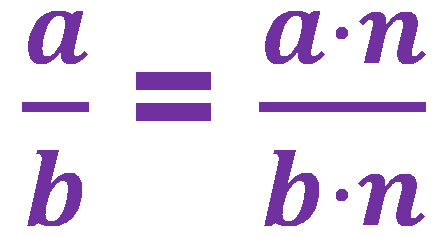 Bunda,  a, b , n – natural sonlar
KASRNI QISQARTIRISH
Kasrni surat va maxrajini ularning 1 dan farqli umumiy ko‘paytuvchisiga bo‘lish kasrni qisqartirish deyiladi:
Bunda,  a, b , n – natural sonlar
KASRNING  ASOSIY XOSSASI
Masalan,
Agar kasrning surat va maxraji bir xil natural songa bo‘linsa, u holda kasrning qiymati o‘zgarmaydi.

Kasrlar qisqartirgandan so‘ng ularga 
teng, lekin surat va maxraji kichikroq
bo‘lgan kasr hosil bo‘ladi.
QISQARMAS KASR
-  qisqarmas kasrlar.

    Berilgan kasrga qisqarmas kasrni hosil qilish uchun:
1- qadam. Kasrning surat va maxrajining EKUBi topiladi. 
2- qadam. Kasrning surat va maxraji shu EKUBga bo‘linadi.
MISOL
kasrni qisqartiring.
2)
4
Javob:
5
MISOL
kasrni qisqartiring.
Yechish :
Javob:
185- masala
Kasrlarni qisqartiring:
Yechish:
1
2
3
1
10
5
186- masala
kasrlarning  surat va maxrajini 6 ga bo‘ling. Hosil bo‘lgan mos tengliklarni yozing.
Yechish:
186- masala
kasrlarning  surat va maxrajini 6 ga bo‘ling. Hosil bo‘lgan mos tengliklarni yozing.
Yechish:
187- masala
Har bir kasrning surati va maxrajini ularning EKUBiga bo‘ling:
Yechish:
2)
EKUB (10, 100) = 10
EKUB (5, 10) = 5
YECHISH
4)
3)
34 = 2 • 17,  38 = 2 • 19
15= 3 • 5,    55 = 5 • 11
EKUB (34, 38) = 2
EKUB (15, 55) = 5
6)
5)
33 = 3 • 11, 110 = 2 • 5 • 11
32= 2⁵ ,    40 = 2³ • 5
EKUB (32, 40) = 8
EKUB (33, 110) = 11
191- masala
Oddiy kasr ko‘rinishida yozing va agar mumkin bo‘lsa, qisqartiring:  0,6;  0,9;  0,07;  0,08;  0,25;   0,36;  0,75;  0,125.
Yechish:
194- masala
Kasrlarni qisqartiring va ularning butun qismini ajrating:
Yechish:
MUSTAQIL  BAJARISH  UCHUN  TOPSHIRIQLAR:
Darslikdagi 201-, 203,- 204-, 
     205- masalalarni yechish (37-bet).
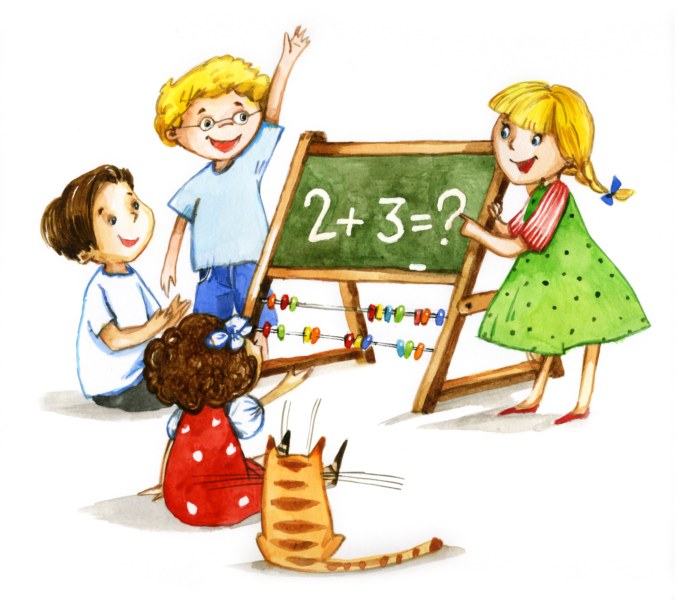